«Ради будущего своего народа»
К 135 – летию Миржакыпа Дулатова
1885 – 1935



ГККП «Агротехнический колледж, п. Аршалы»
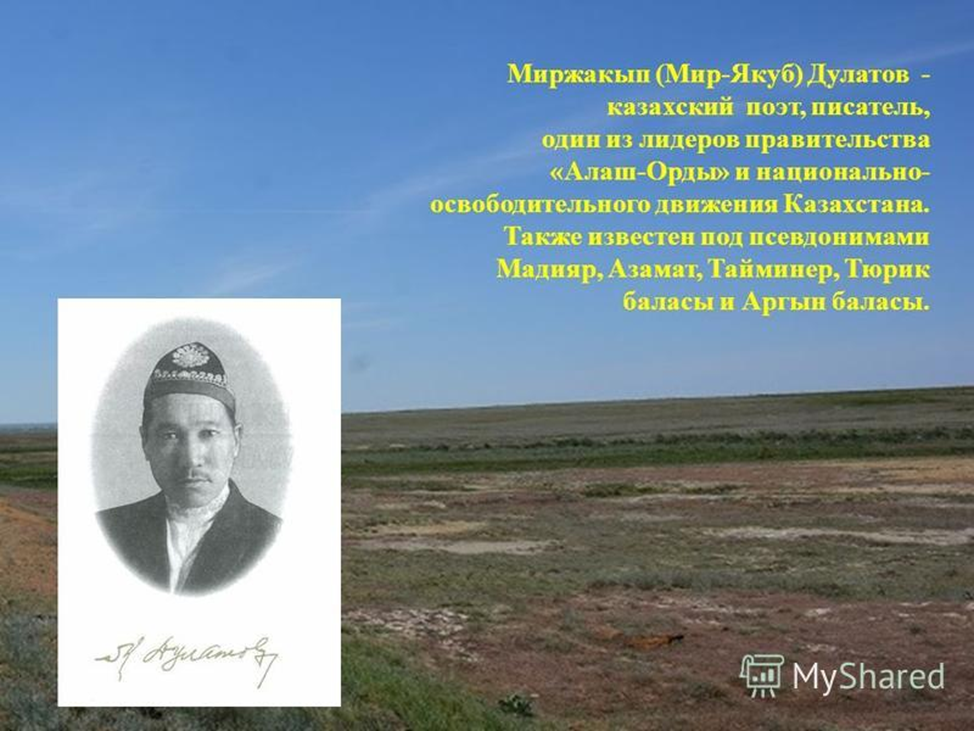 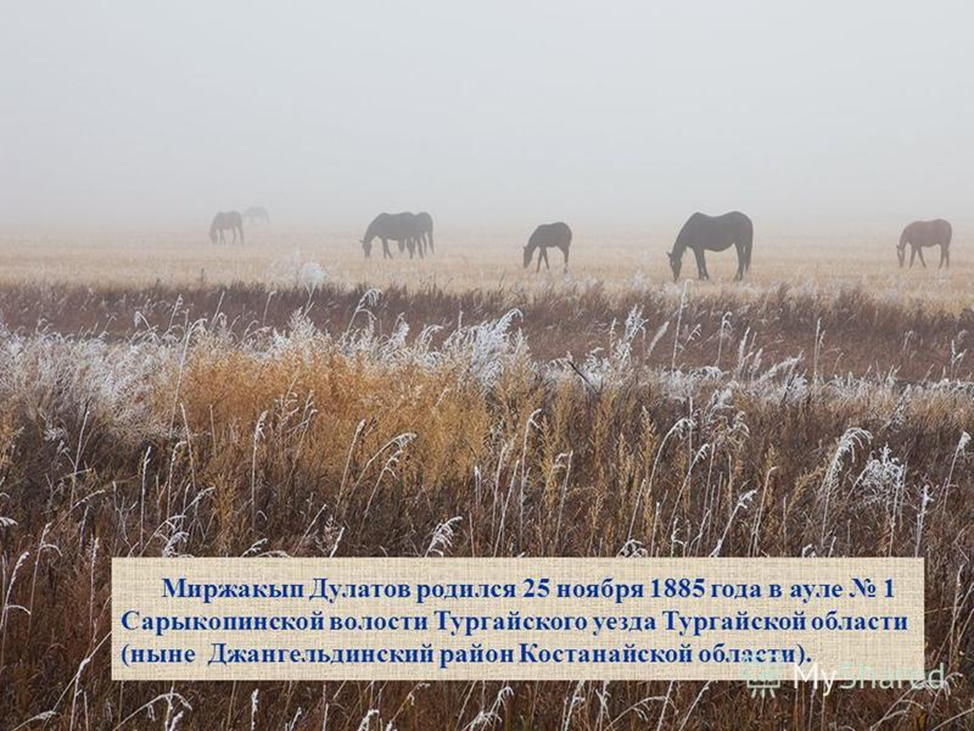 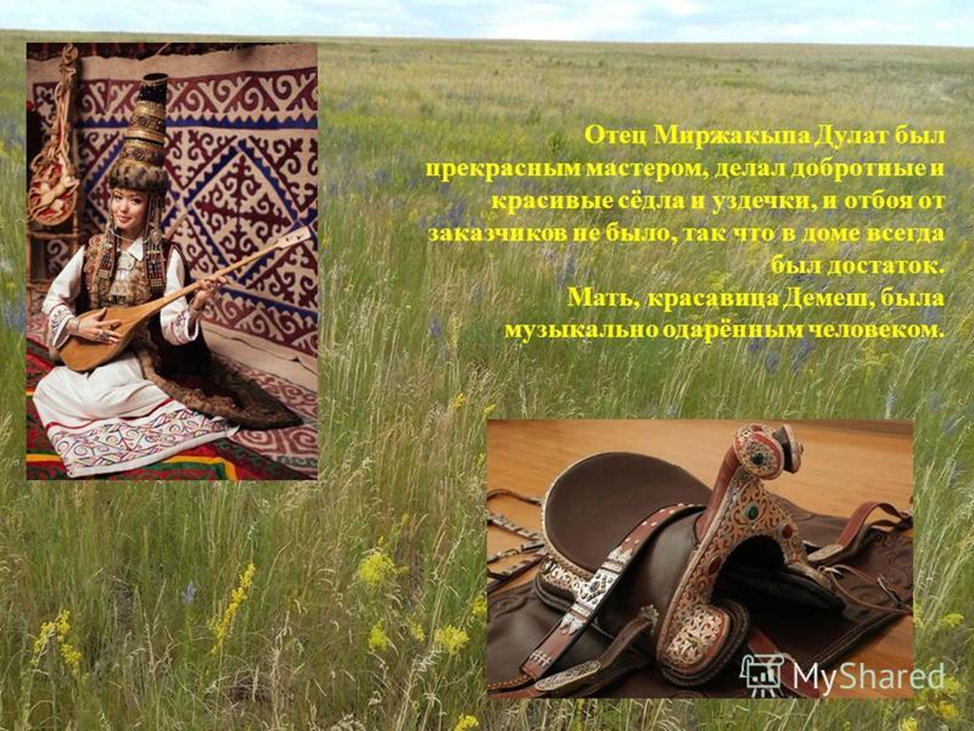 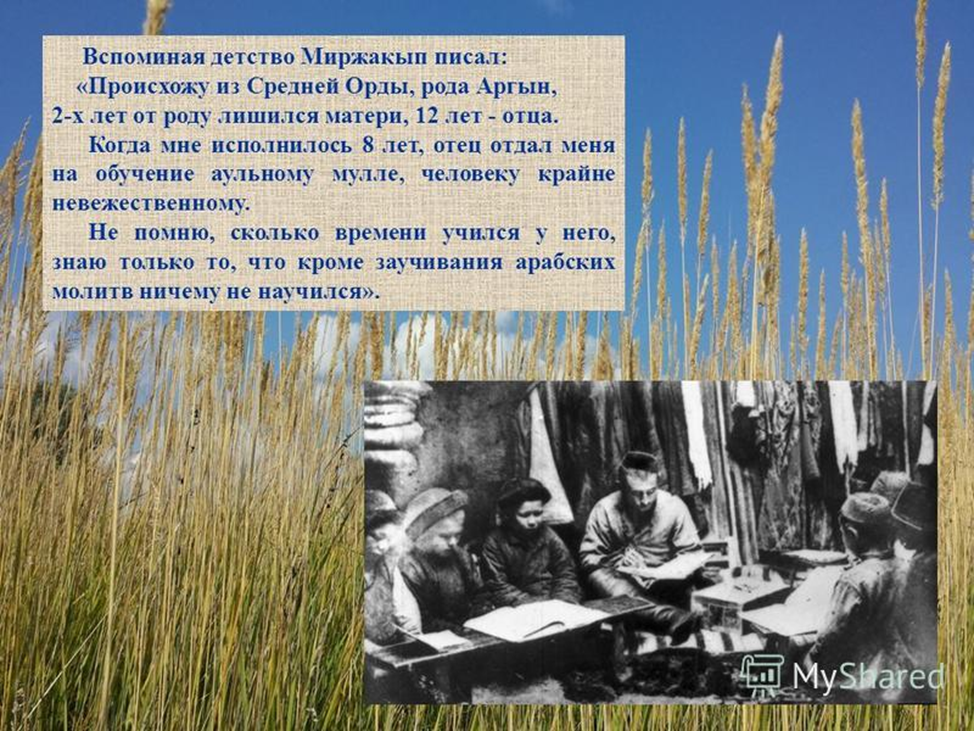 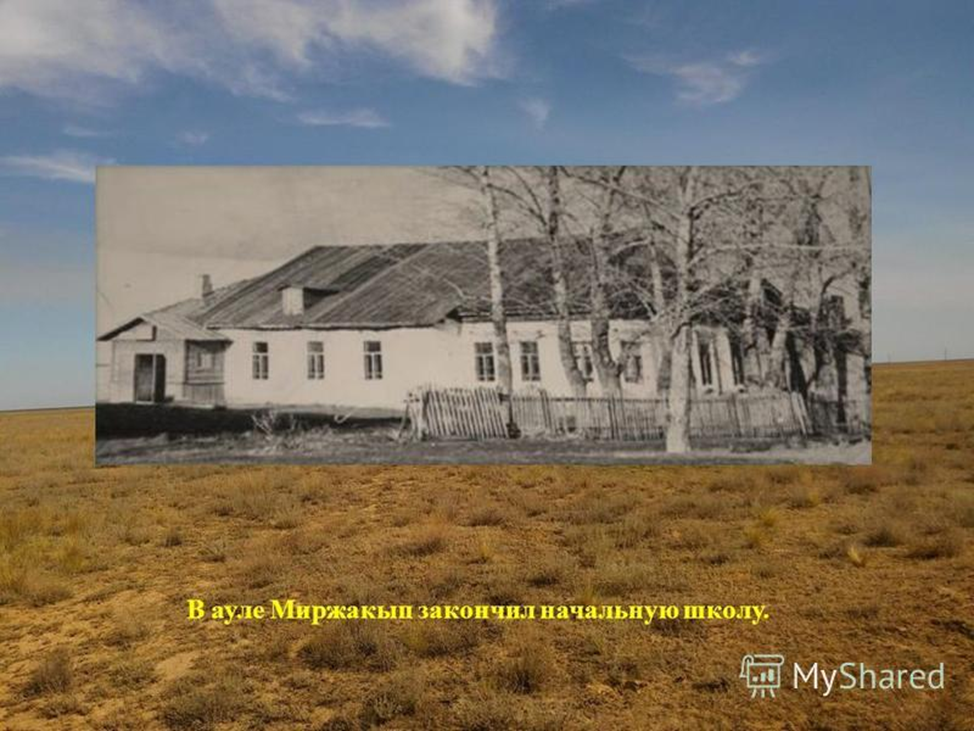 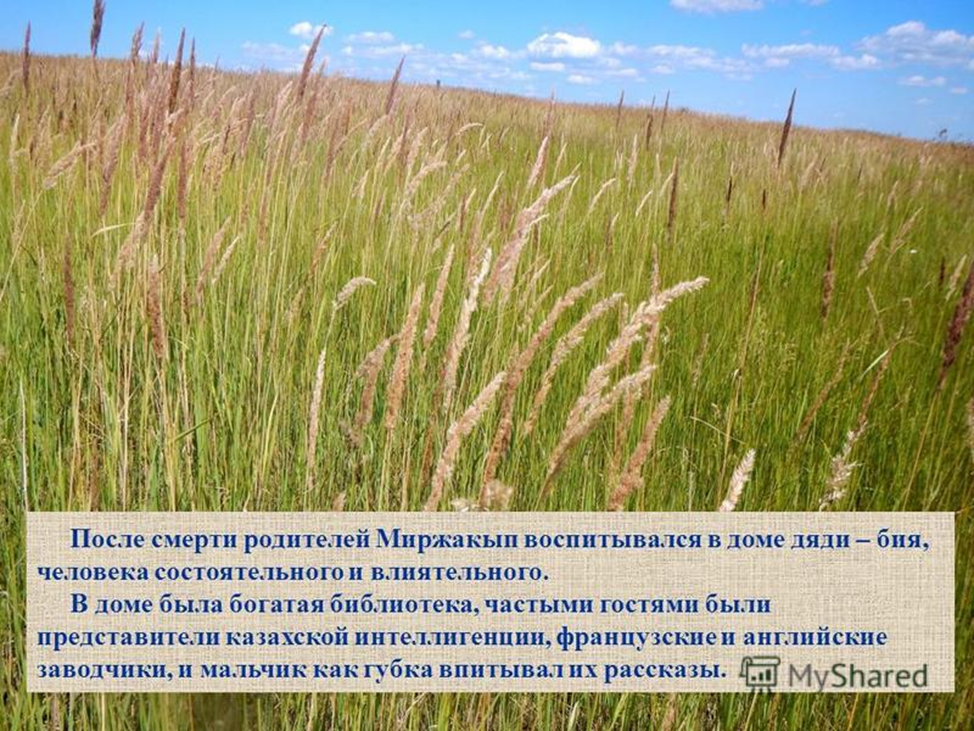 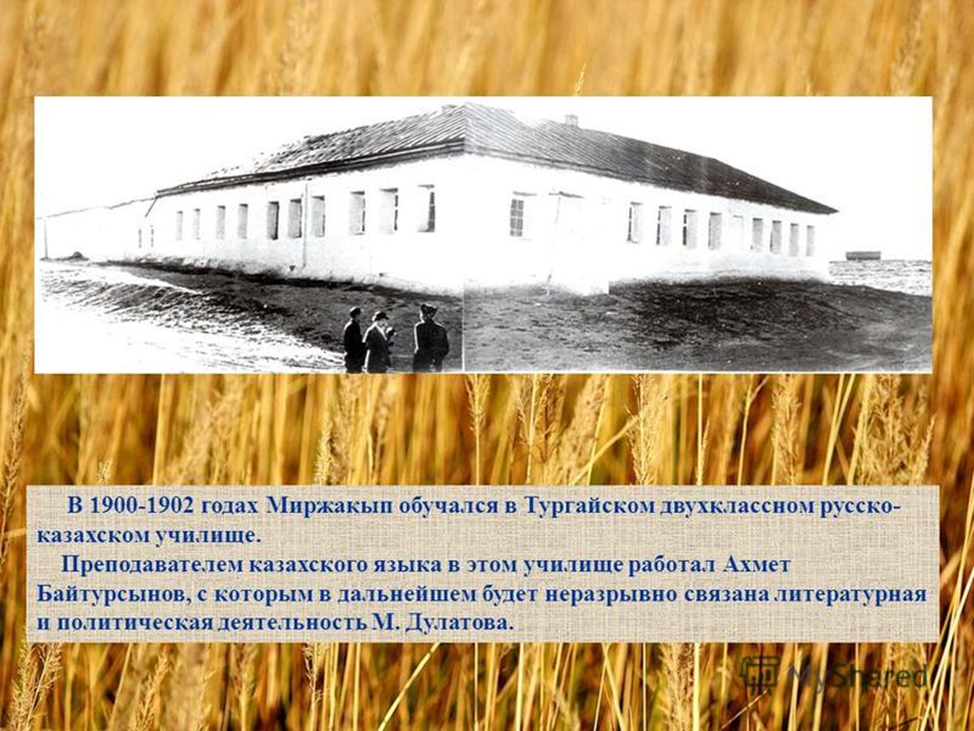 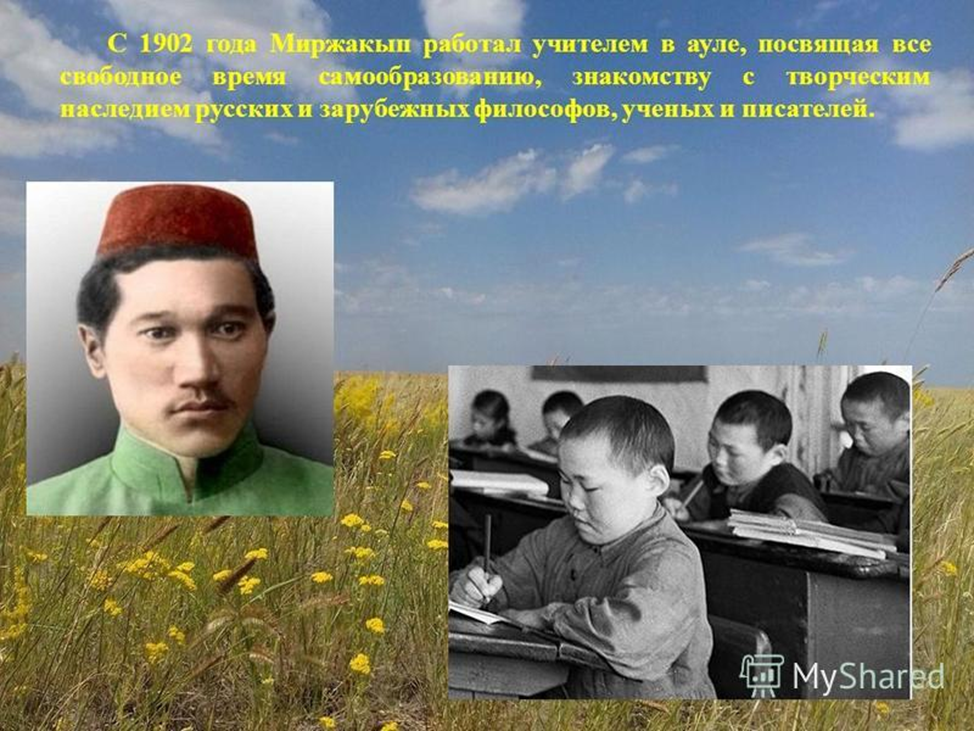 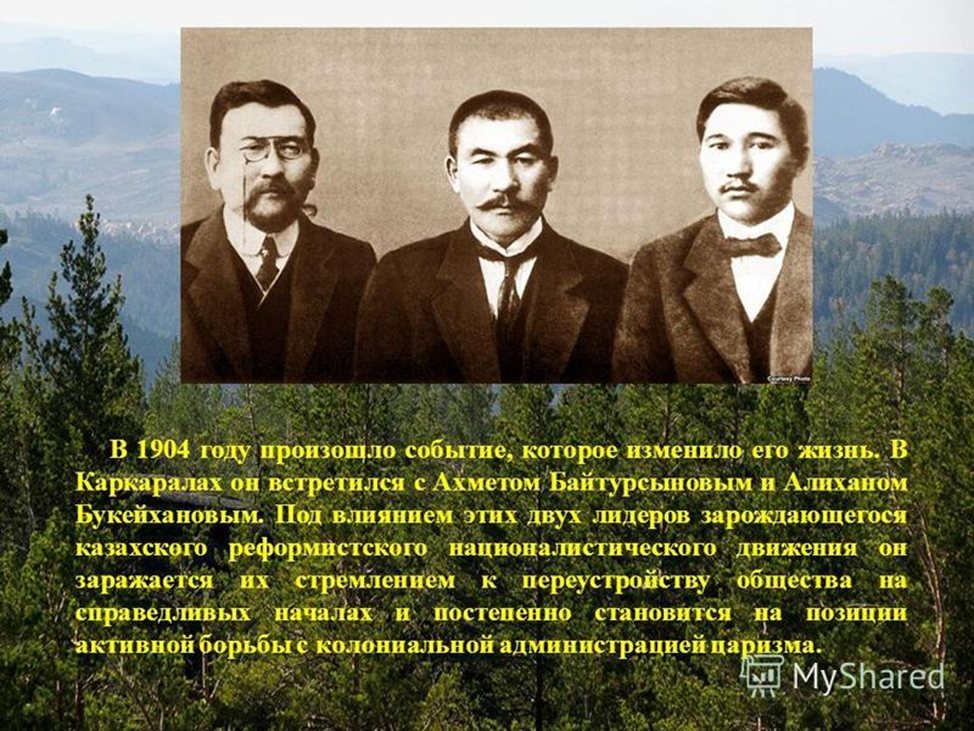 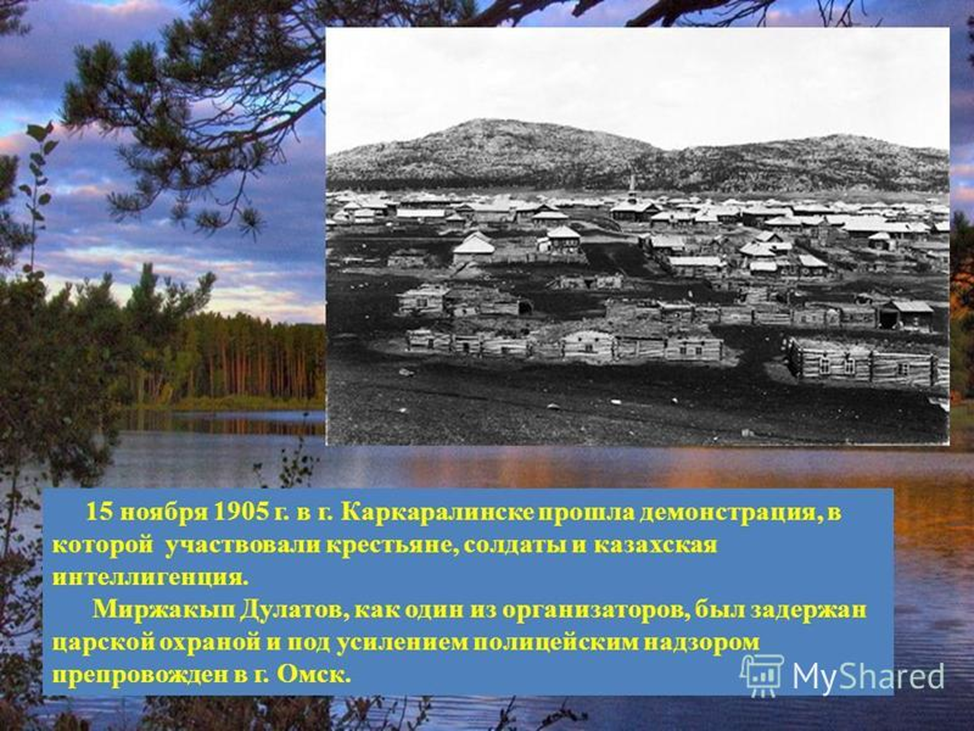 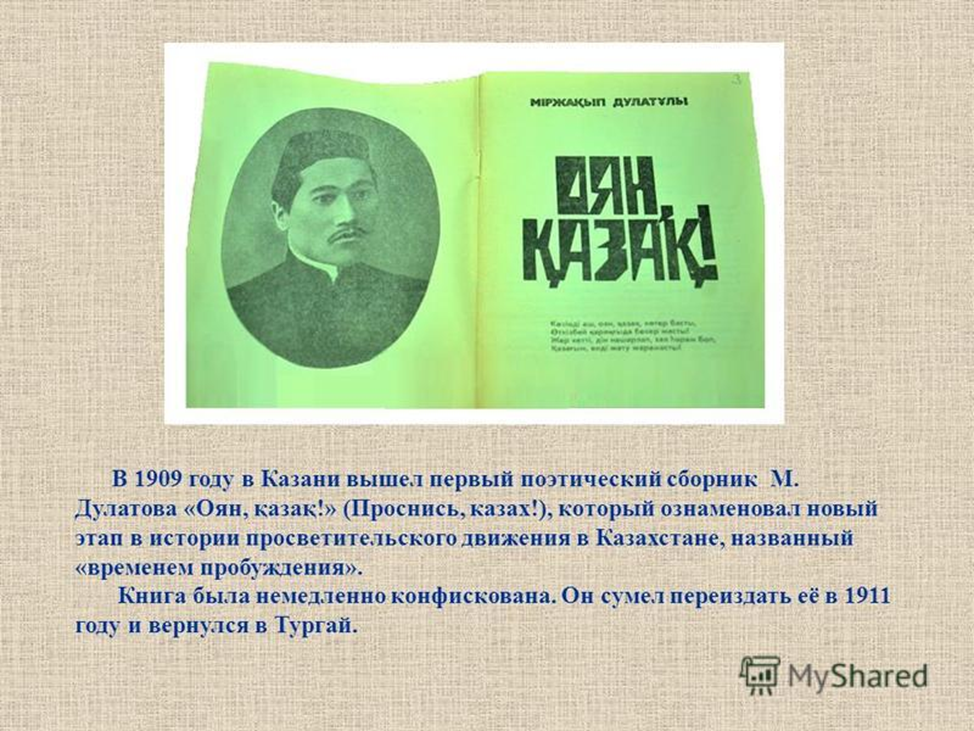 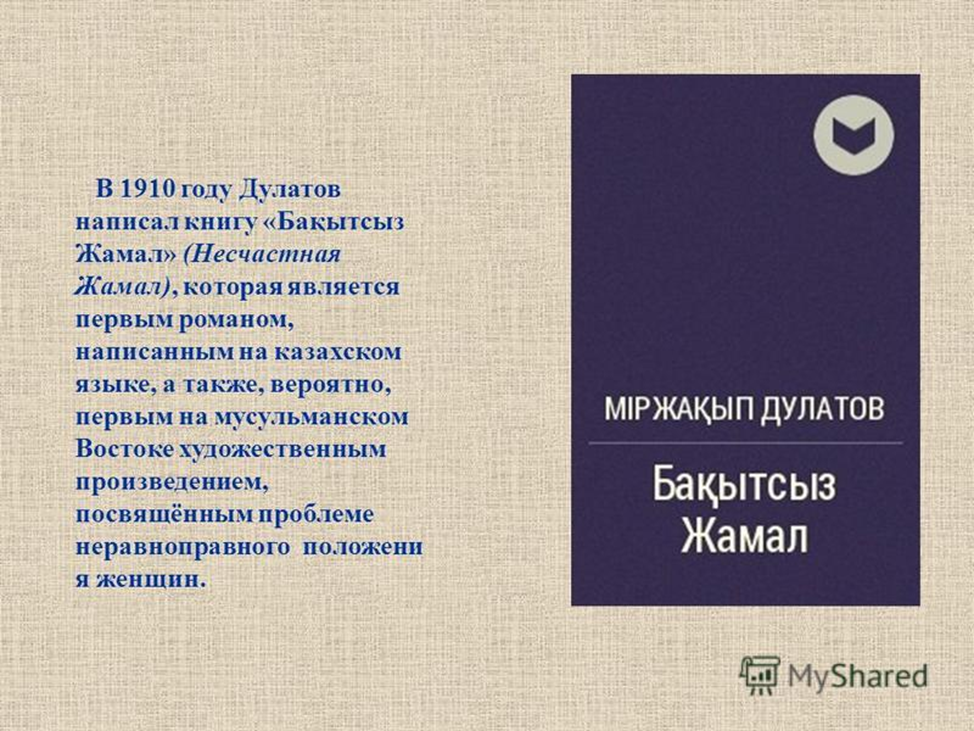 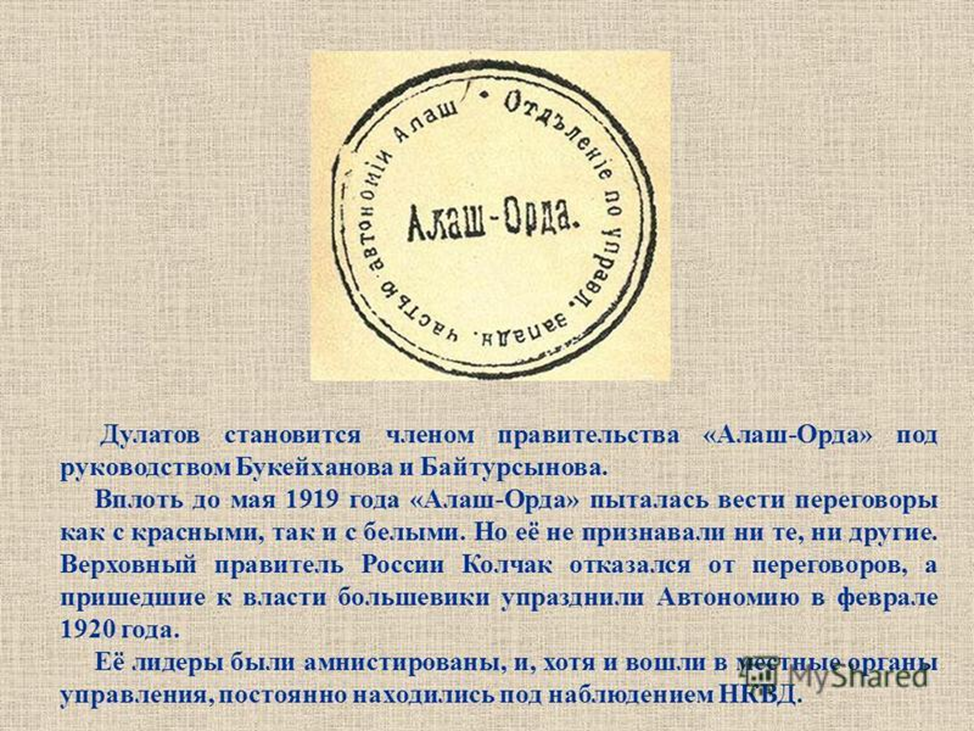 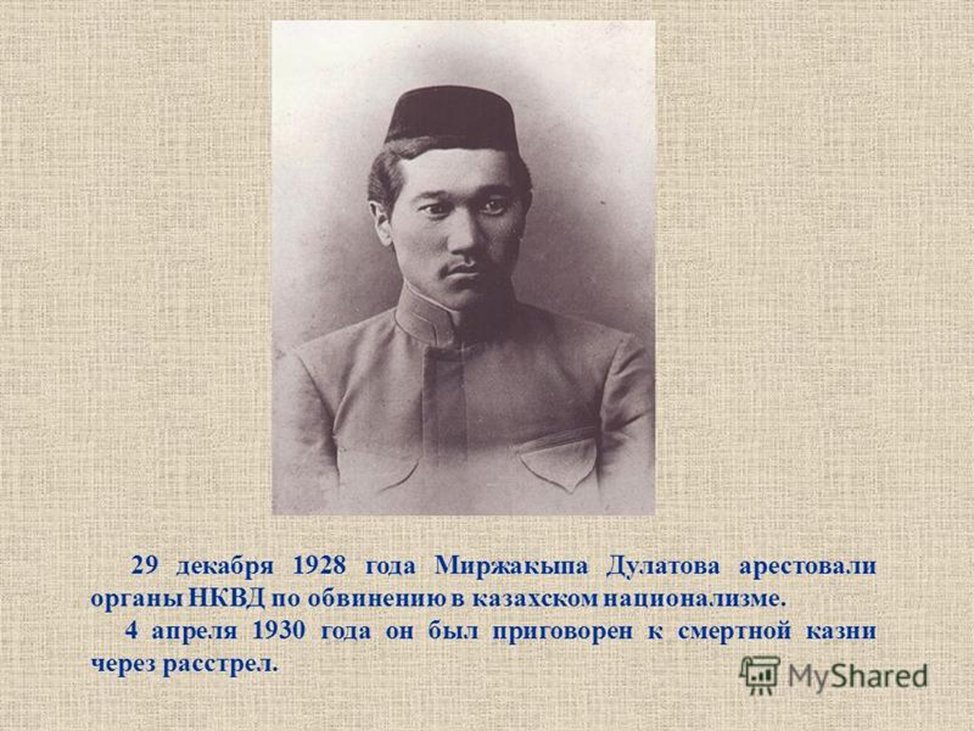 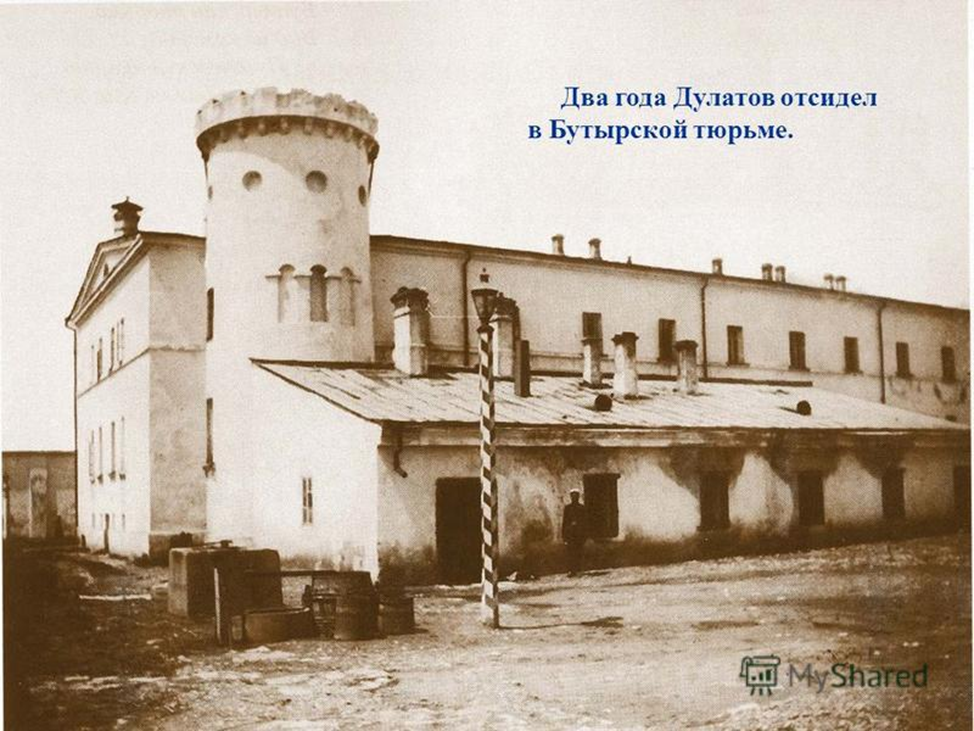 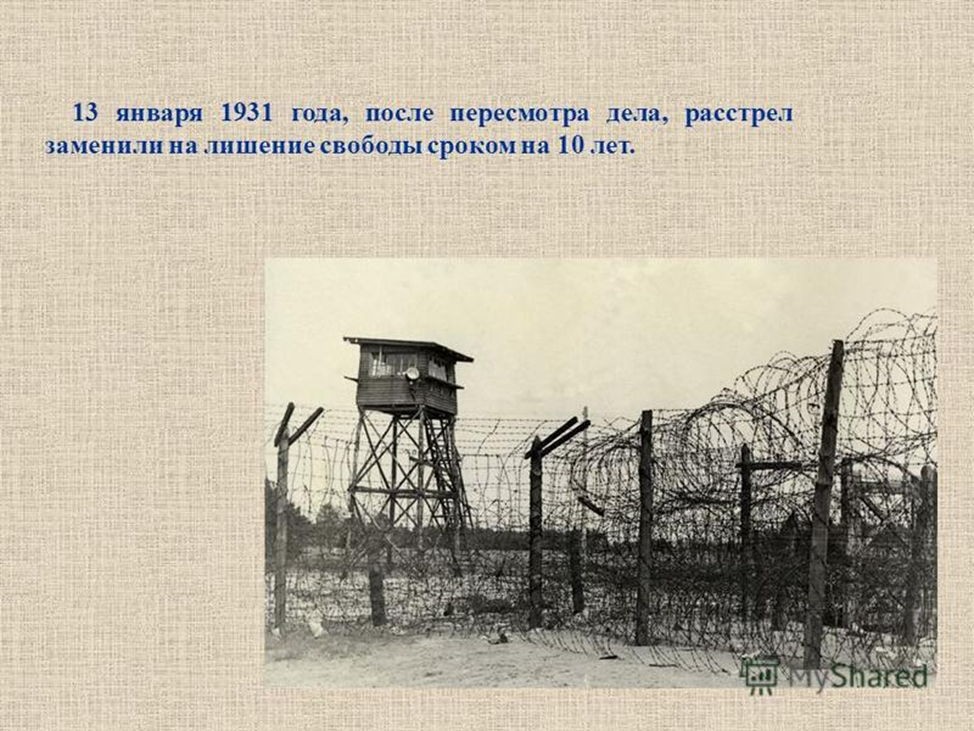 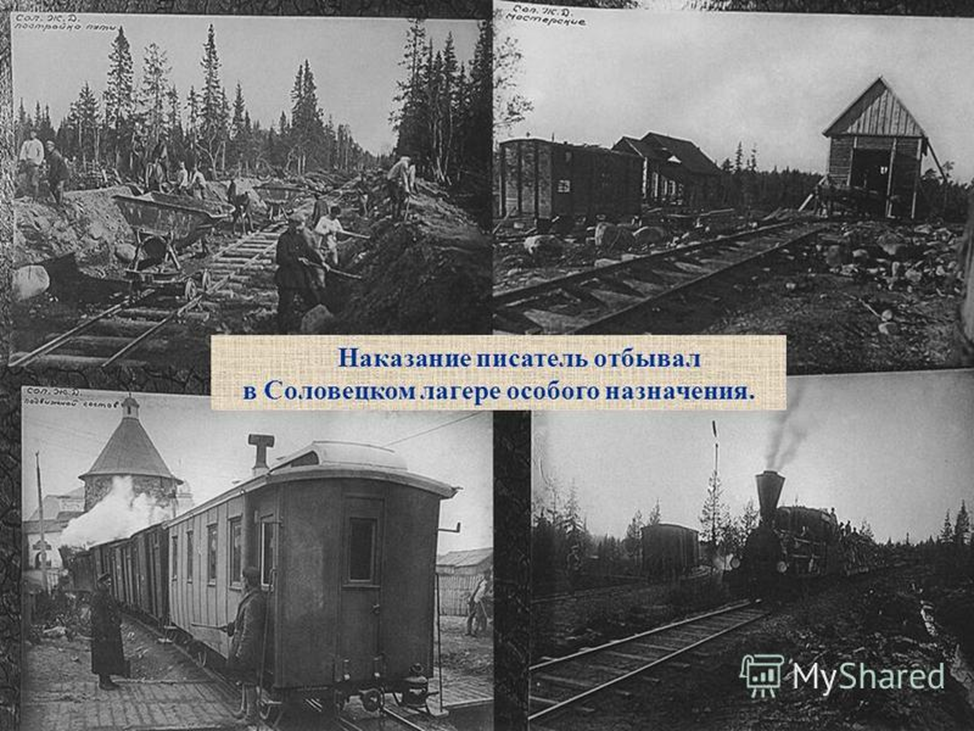 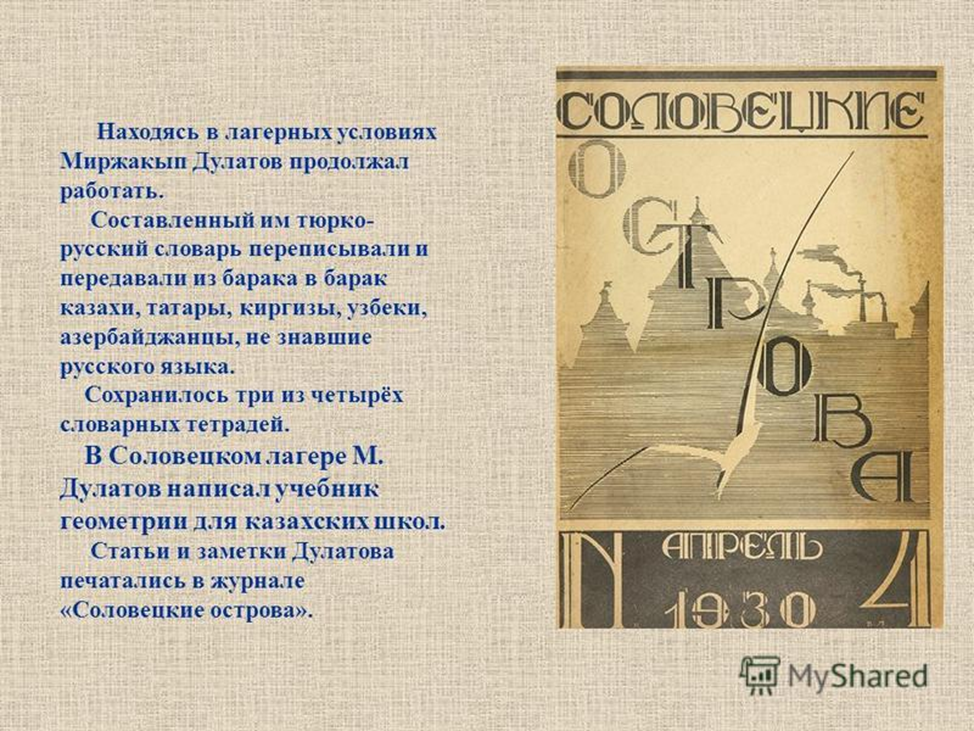 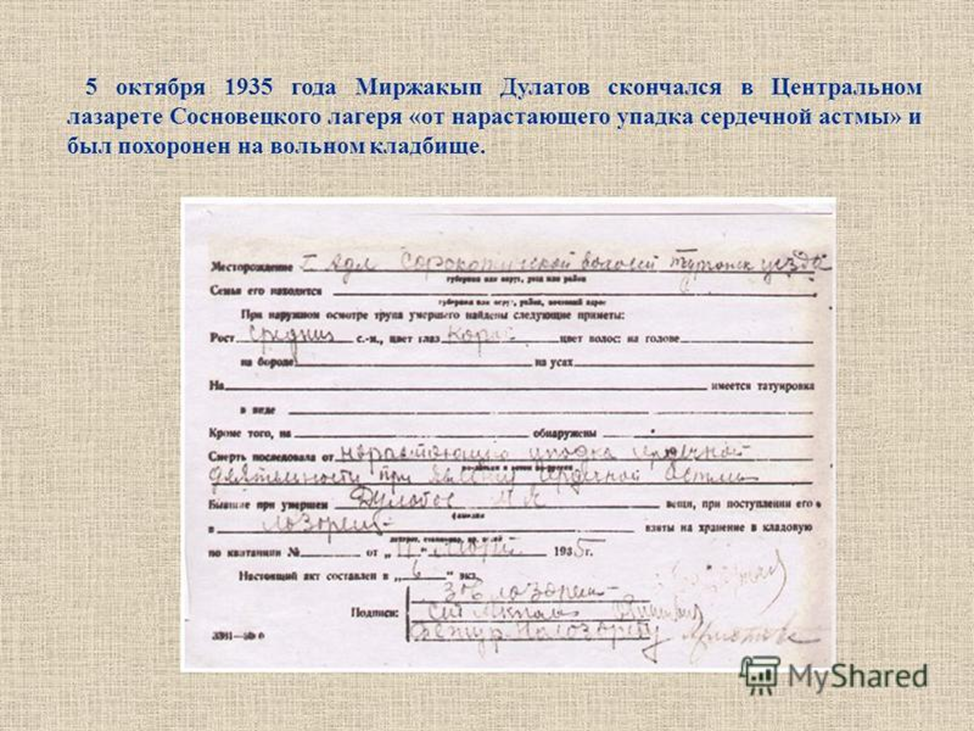 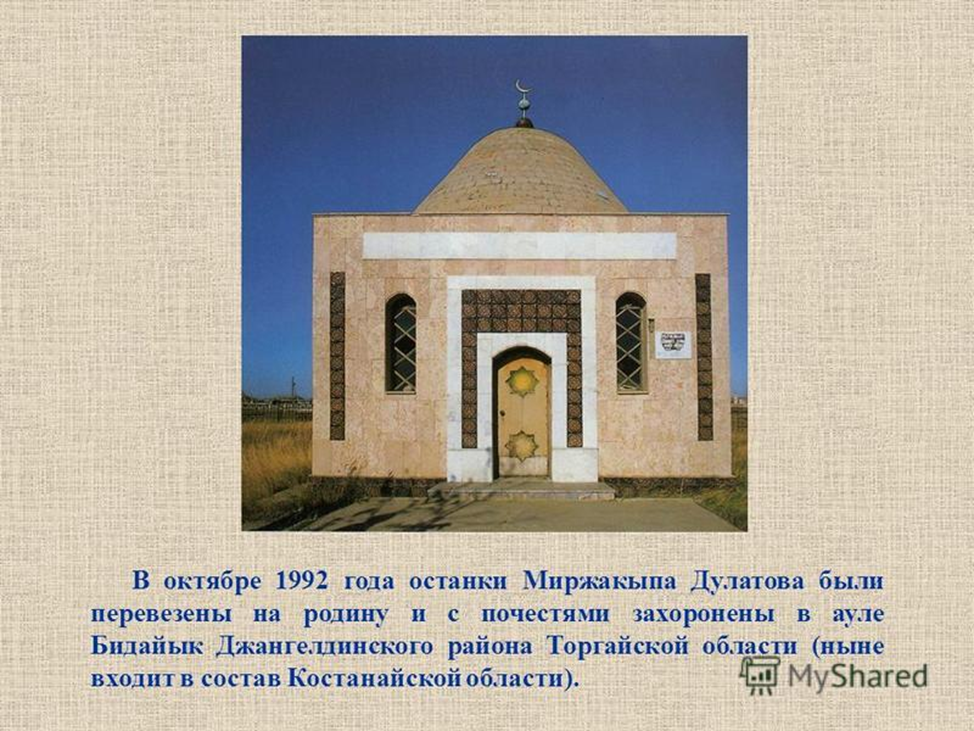 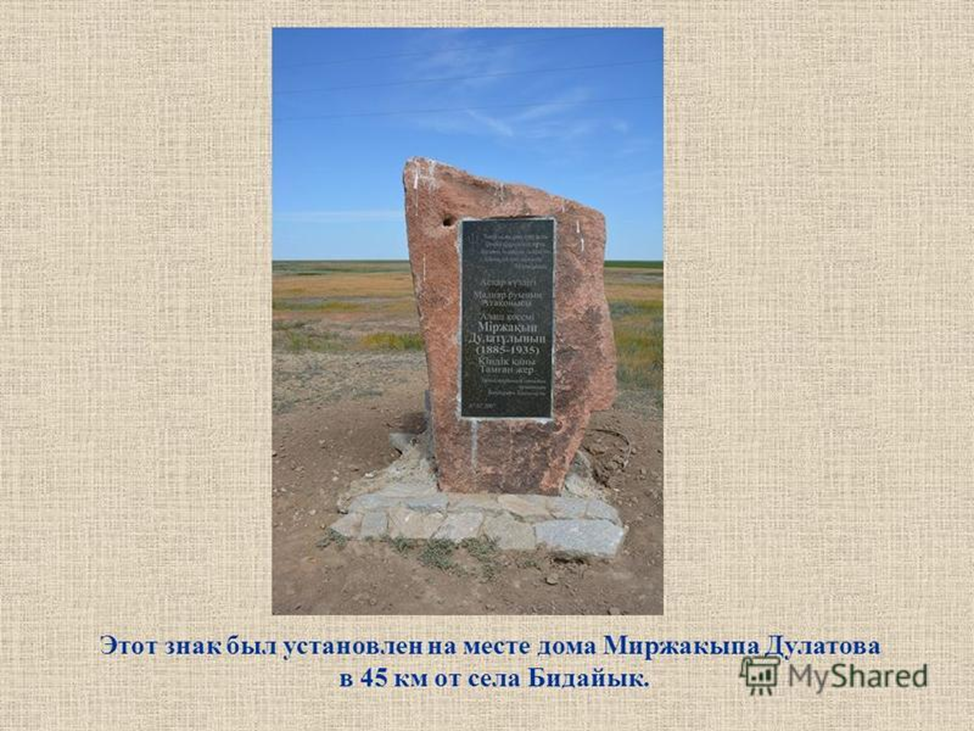 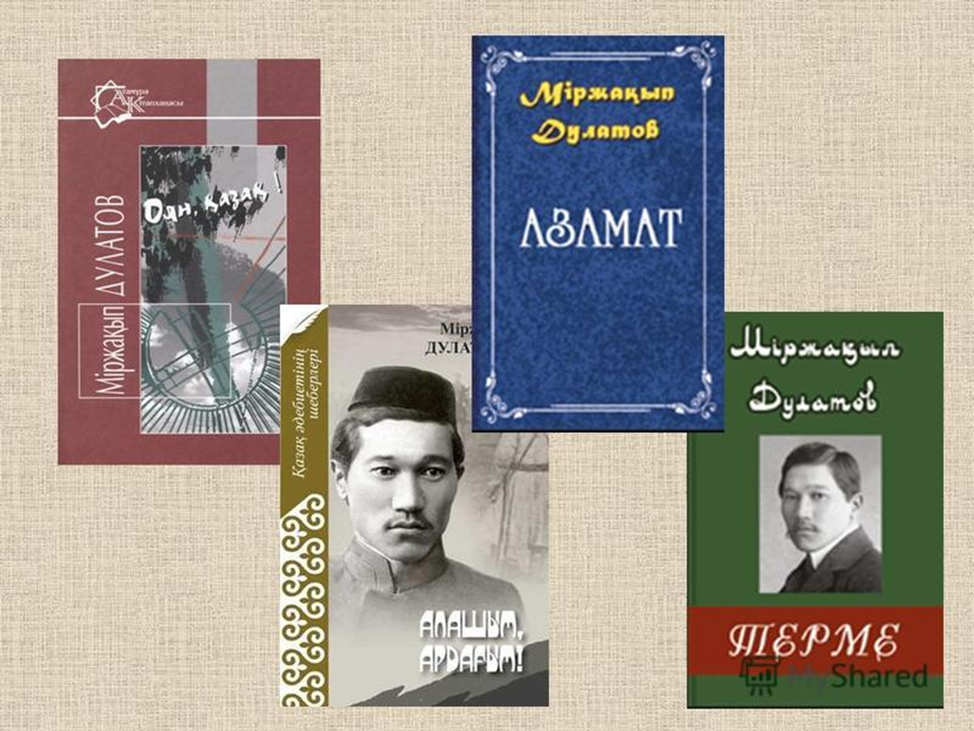 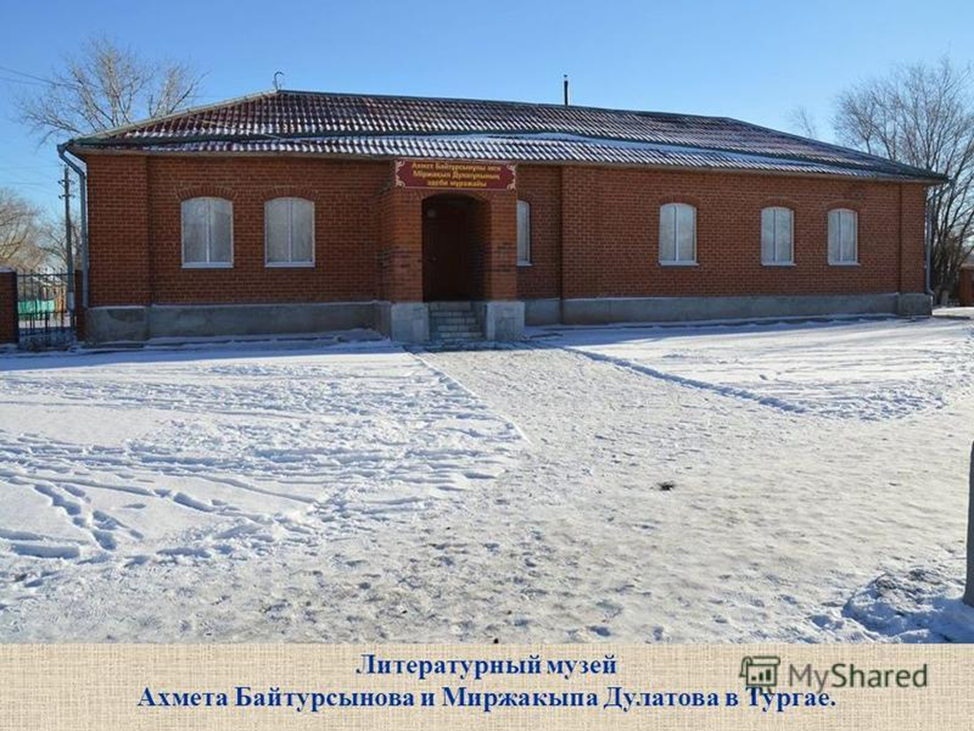